Наш город - Руза
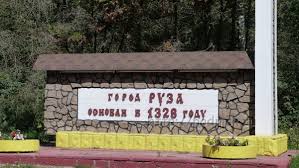 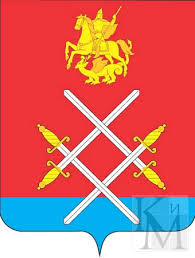 Рузский район
Карта Рузы
Руза в прошлом
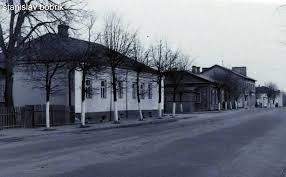 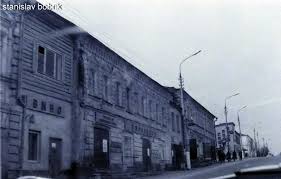 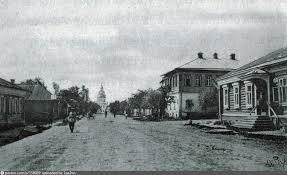 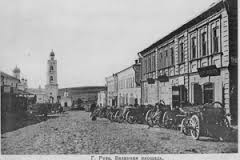 Природа Рузы
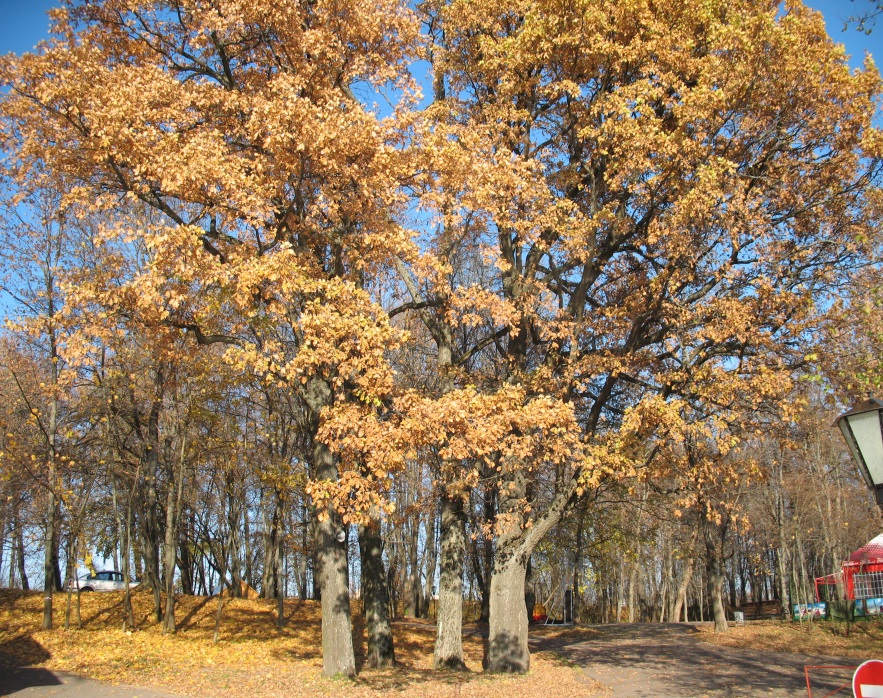 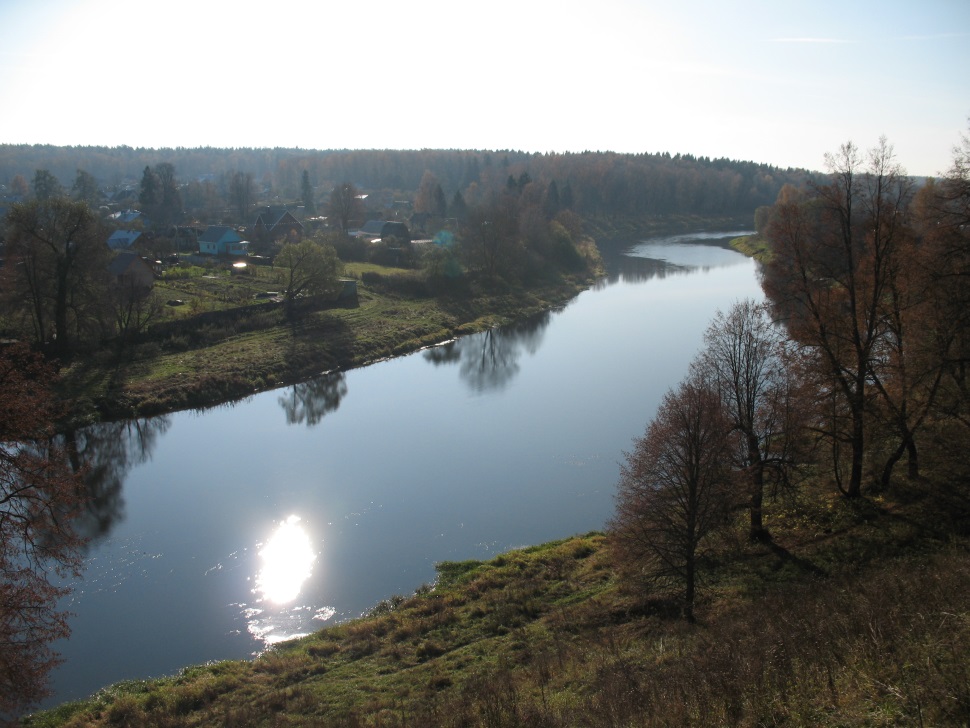 Руза современная
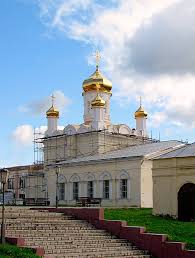 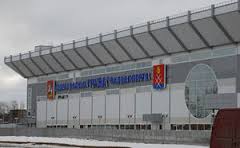 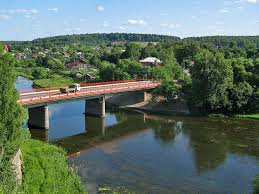 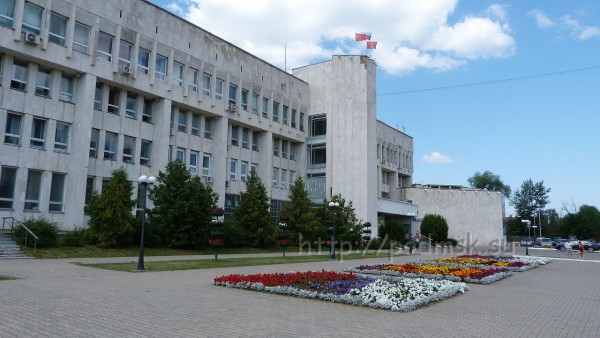 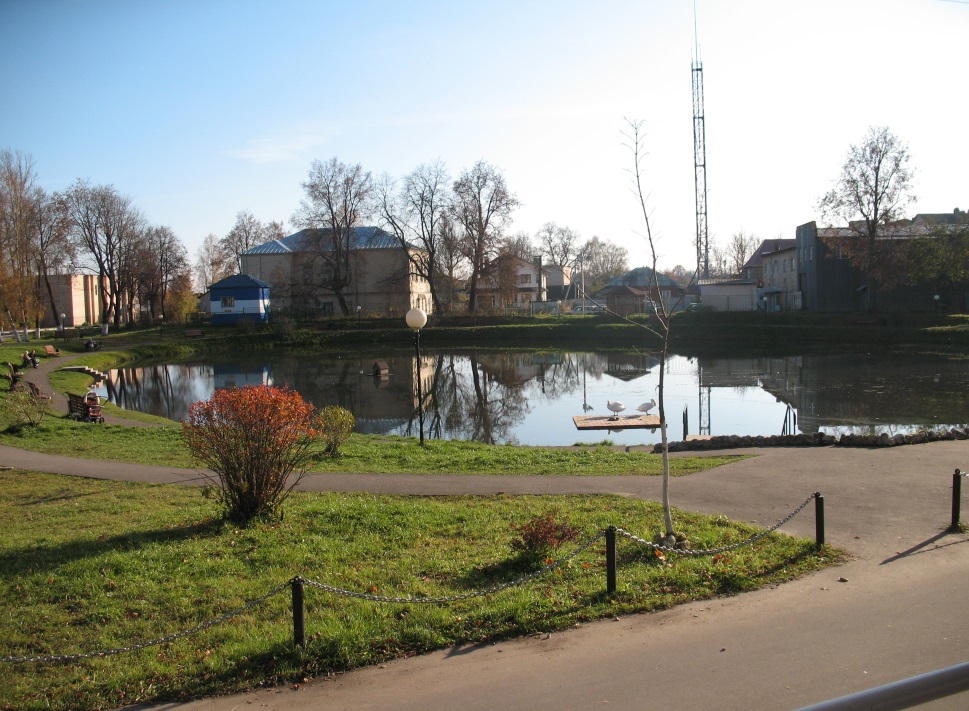 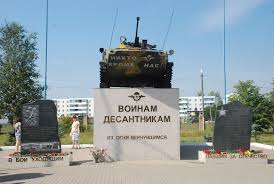 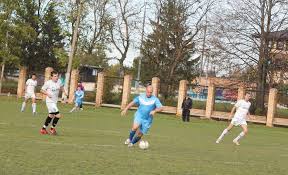 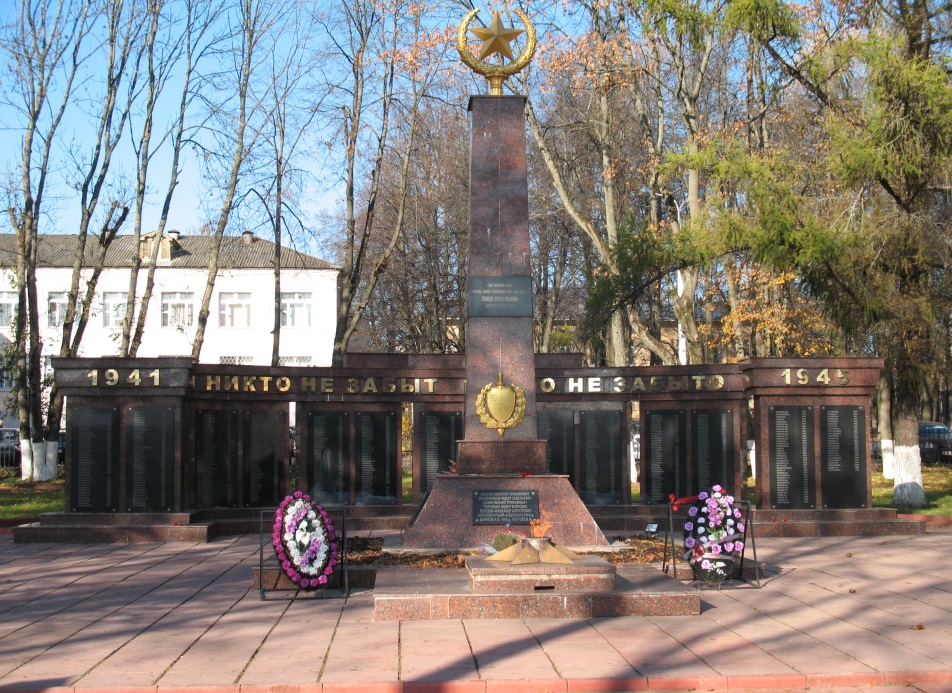 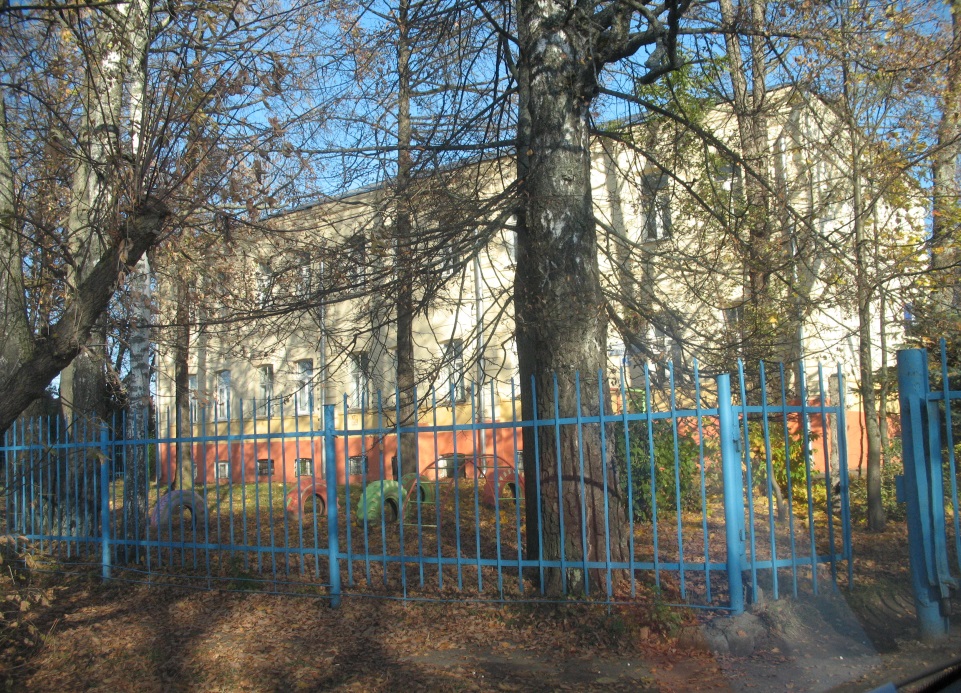 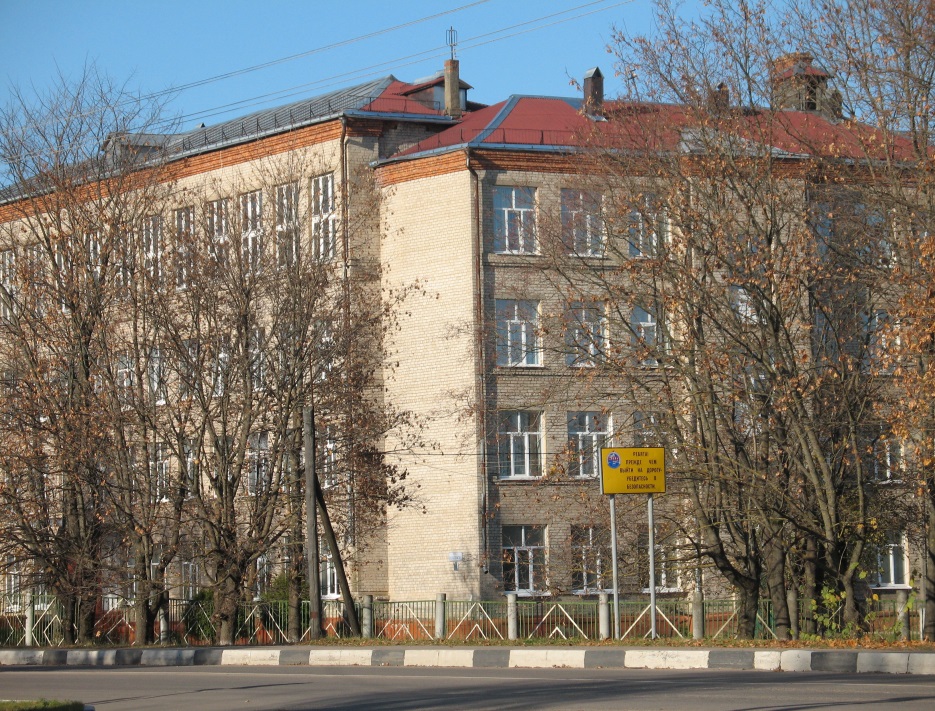 Герои войны
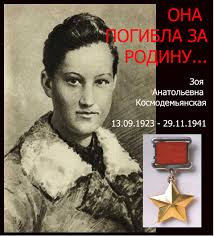 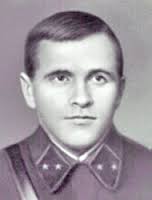 Зоя Космодемьянская                                                   Л. М. Доватор